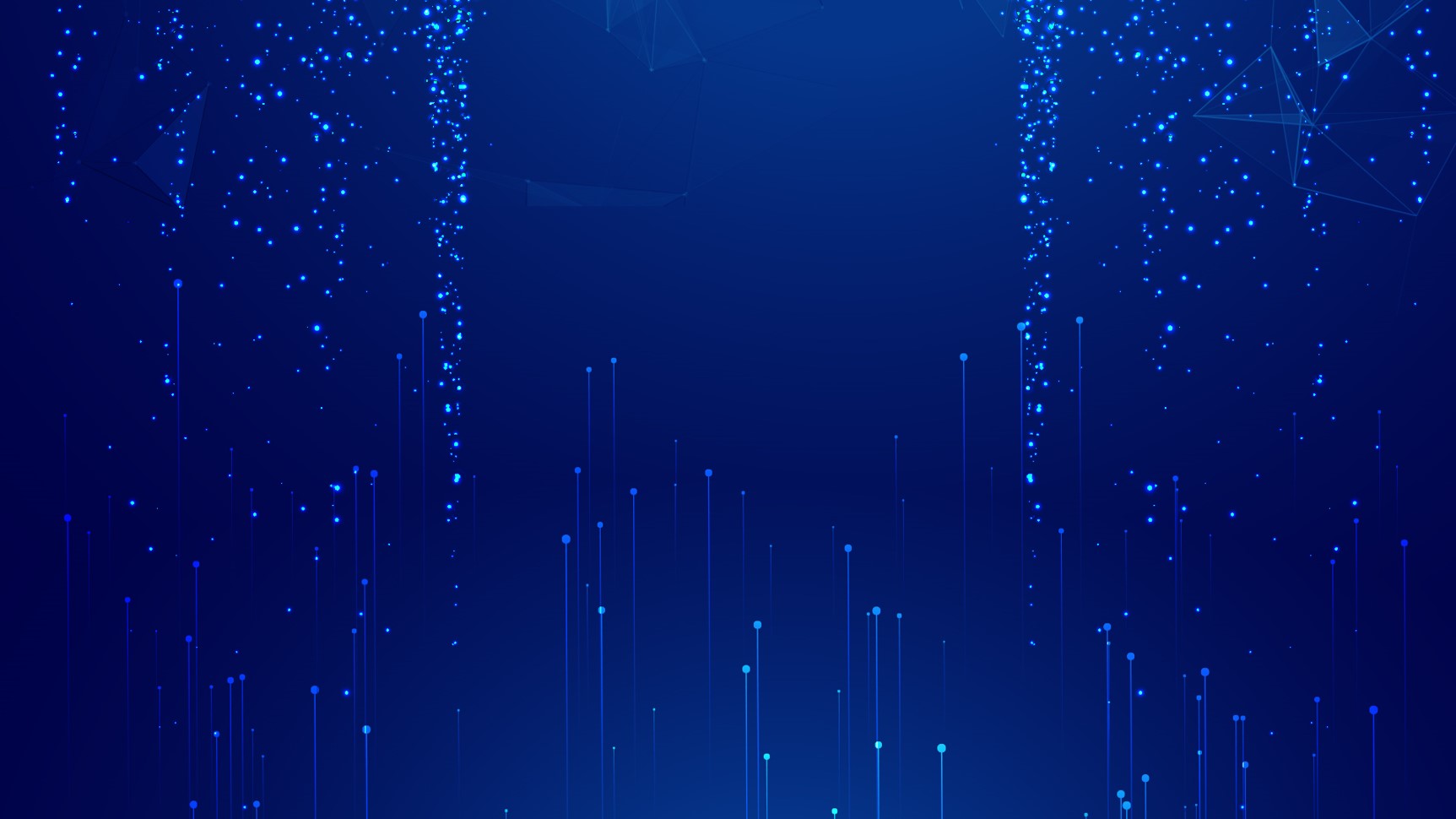 榜
数
字
百
强
城
市
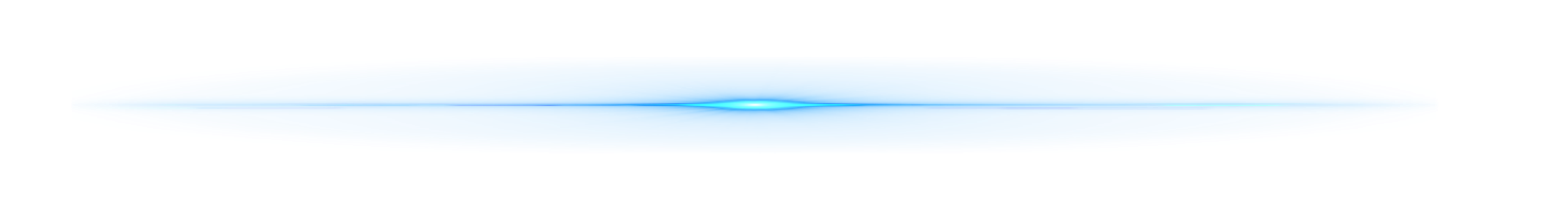 2022.06.23
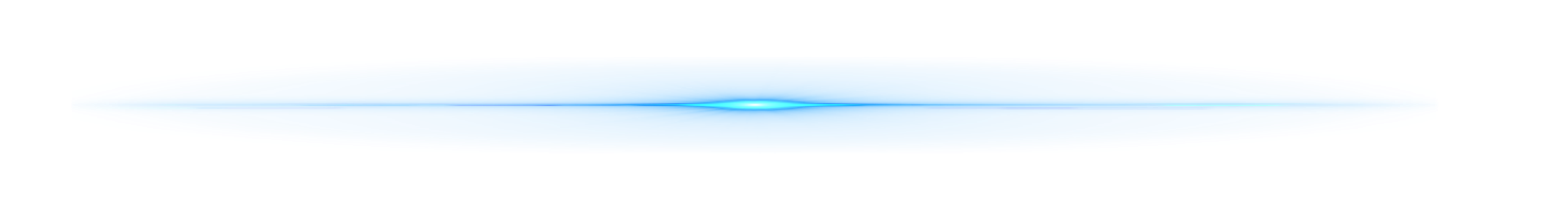 廖文剑 

蓝源资本董事局主席
中民协元宇宙工委常务副会长
数字城市发展趋势——数字生态化
数字城市——一个开放的特殊复杂的巨系统
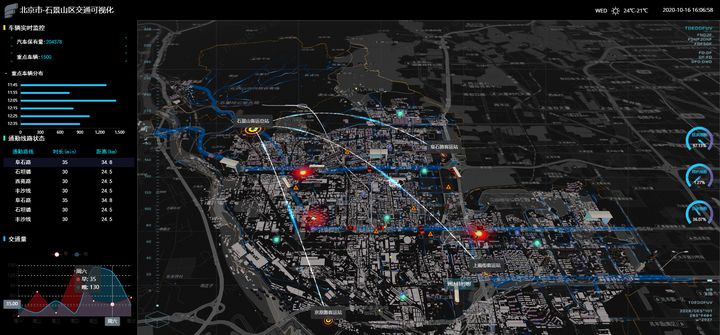 产业数字化
生活数字化
治理数字化
革命性重塑
全方面赋能
整体性转变
围绕产业链、部署创新链、构造新价值链
产业链运营
产业链创新
产业链组织者
打造产业链整合服务平台
链长：创新性政策支持
链主：负责牵头、市场机制
链员：抱团发展、参与
供应链整合
技术链整合
金融链整合
人才链整合
服务链整合
实施
运营
“链长制”为整个产业链发声，是引领产业链转型升级和高质量发展的组织机制。习近平总书记指出：“要紧扣产业链供应链部署创新链，不断提升科技支撑能力”。
创新
以链长制为抓手，布局城市特色数字经济产业链
内部资源规划
外部资源联动
统筹各个产业发展部门，包括发改、经信、科技、人才、招商、企业服务等部门，令行禁止，统一制定产业发展策略、统一指挥，形成产业发展指挥及服务合力。
统筹各个产业相关资源，包括企业、资本、科研机构、医疗机构、领军人才、服务资源等构建全产业链、全生命周期服务资源，优化营商环境，提升产业发展软实力。
产业精准施策
数字经济发展新格局
通过链长制加强产业研究能力，发掘产业链优势环节及发展短板，并对产业链全生命周期需求进行深入研究，并在此基础上制定针对性产业发展策略，帮助地区进行产业发展精准施策。
持续优化数字经济发展新布局，突出规划引领，聚焦形成政策合力，推动数字科技赋能实体经济。增强产业链安全性和稳定性，塑造数字经济发展新优势。
“链长制” 是赋能数字经济发展新格局的重要助力
“链长制” 是对区域产业结构精准化引导和调控的重要举措
“链长制”是强链、补链、稳链，切实维护城市特色产业链安全稳定的重要抓手
数字经济渗透城市建设与发展
信息基础设施水平
数字政府建设水平
数字技术与各行业融合，电子商务发展，移动支付，在线学习、远程会议、网络购物、视频直播等生产生活新方式，互联网平台
“一网通办”、“最多跑一次”、“一网统管”、“一网协同”，数字营商环境，在线政务服务水平等
产业数字化转型水平
数字经济国际合作情况
价值链创造、数据集成、平台赋能、农业数字化，服务业数字化、工业数字化等
丝路电商，数字经济领域平台企业出海等
智慧城市建设
新业态新模式情况
城市煤气管理信息系统规划，城市市政管理信息系统规划，数字社区管理信息系统规划，城市基础测绘信息系统等
在线教育、互联网医疗、线上办公、数字化治理、产业平台化发展、传统企业数字化转型、“虚拟”产业园和产业集群、“无人经济”、培育新个体经济支持自主就业、微经济鼓励“副业创新”等
数字经济赋能城市转型升级
政府
传统产业供给侧结构性改革落地的抓手，打造产业级的总部经济;
产业链的集聚，盘活存量资源（传统产业转型升级），吸引增量动能（招商引资）;
助推产业转型升级，形成“人才+产业链+互联网+金融资本”的创新发展模式；
促进“两业”融合、“两化”融合，推动产城融合发展。
多方共赢
有效提升产业资源的集中度与整体效率；
集中解决融资难、技术升级难、研发创新难等单个企业难以解决的行业共性问题；
重构产业价值链与服务链，形成产业新经济与新业态。
产业
企业
为行业龙头企业的创新发展提供方向和共享行业级平台多重收益的契机
显著地降低原材料采购、物流、融资等成本而提升利润；
新增供应链金融、大数据、资本收益等多重收益。
国家数字百强城市评价指标
数字资源
数字民生
开放共享、开发利用
政务效劳、交通效劳、社保效劳、医疗效劳、教育效劳、就业效劳、城市效劳、帮扶效劳、电商效劳
数字安全
数字治理
网络安全管理、系统与数字平安
城市管理、公共平安
数字创新
数字生态
体制机制
智慧环保、绿色节能
数字产业
数字体验
数字设施
数字化产业链、数字化产业管理
市民体验调查
宽带网络设施、时空信息平台、
蓝源资本产业数字化整合平台
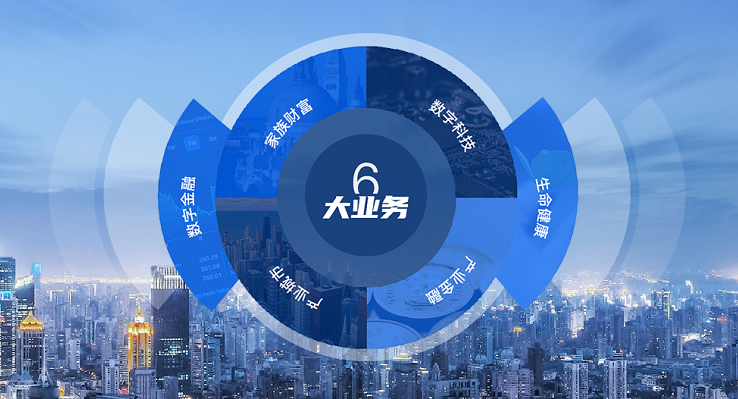 蓝源资本是国内知名的创新型生态平台，中国领军的新经济整合平台、中国领军的资本顶层设计和产业链组织者，产业数字化整合者。
    运用多方共赢的平台化创新商业模式，将产业资本、金融资本及人才资本完美融合，成功打造了以产业金融、产业城市、家族财富、数字科技、生命健康、数字金融六大创新生态系统，着重帮助政府、产业、企业三个层面解决痛点与需求。
蓝源五链创新体系
针对各地区特色产业集群发展过程中产业层次较低、产业链较短、产业规模经济效益不高等痛点，蓝源数科以产业互联网与金融资本双轮驱动，围绕产业链部署创新链，围绕创新链布局产业链，运用五链创新体系，对各细分产业链进行垂直整合，打通供应链、金融链、人才链、技术链、服务链，提供国内领先的数字化转型升级整体解决方案，提升产业链供应链现代化水平，加快数字化发展。
供应链
服务链
金融链
五链
人才链
技术链
蓝源五链体系
蓝源九云创新体系
针对省、市、县区域特色产业链的关键痛点，围绕产业要素集聚、产业集中度提升和地方政府的产业链规划需求，借鉴蓝源资本“众字辈”系列产业数字化成功案例及华为云、航天云、阿里云、百度云等国内领军机构成功做法，运用蓝源九朵云创新模式构建地方特色的产业链云服务平台，帮助地方政府开展传统产业转型升级顶层设计，打造区域化的产业集群，构建区域、城市现代化产业体系。
九朵云
政府及非政府组织数字化解决方案
SXRDC2022上袭数字大会
   首届数字500金虎榜-数字城市100榜单
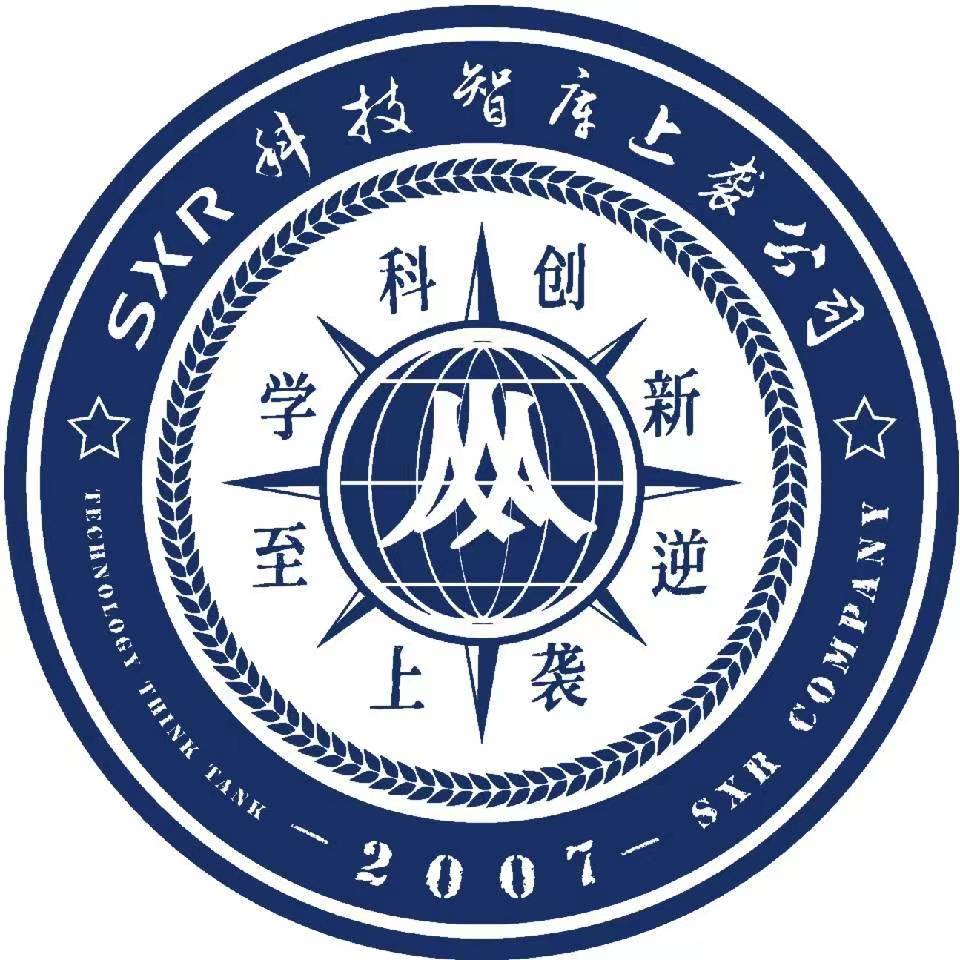 2022入榜城市100榜单
上海市 深圳市 北京市 广州市 杭州市 南京市 重庆市 天津市 武汉市 苏州市 宁波市 西安市 东莞市 青岛市 佛山市 济南市 福州市 沈阳市 无锡市 厦门市 成都市 大连市 合肥市 郑州市 贵阳市 惠州市 长沙市 嘉兴市 绍兴市  温州市 中山市 徐州市 淄博市 烟台市 湘潭市 南昌市 泉州市 珠海市 石家庄市 宿迁市 台州市 临沂市 金华市 芜湖市 南通市 昆明市 长春市 常州市 潍坊市 威海市 湖州市 丽水市 龙岩市 江门市 哈尔滨市 扬州市  南宁市 兰州市 洛阳市 宜昌市 邵阳市 常德市 绵阳市 唐山市 遵义市 新乡市 东营市 郴州市 漳州市 衡阳市 济宁市 泰安市 沧州市 襄阳市 宜春市 滨州市 泰州市 淮安市 汕头市 呼和浩特 太原市 滁州市 莆田市 柳州市 湛江市 阜阳市 赣州市 岳阳市 盐城市 抚州市 株洲市 周口市 南宁市 揭阳市 海口市 廊坊市 茂名市 镇江市 安阳市 保定市
2022潜力城市20榜单
鄂尔多斯 汉中市 达州市 连云港市 上饶市 德阳市 蚌埠市 昌吉州 九江市 许昌市 银川市 西宁市 商丘市 德州市 咸阳市 吉安市  南阳市 菏泽市  舟山市 宿州市
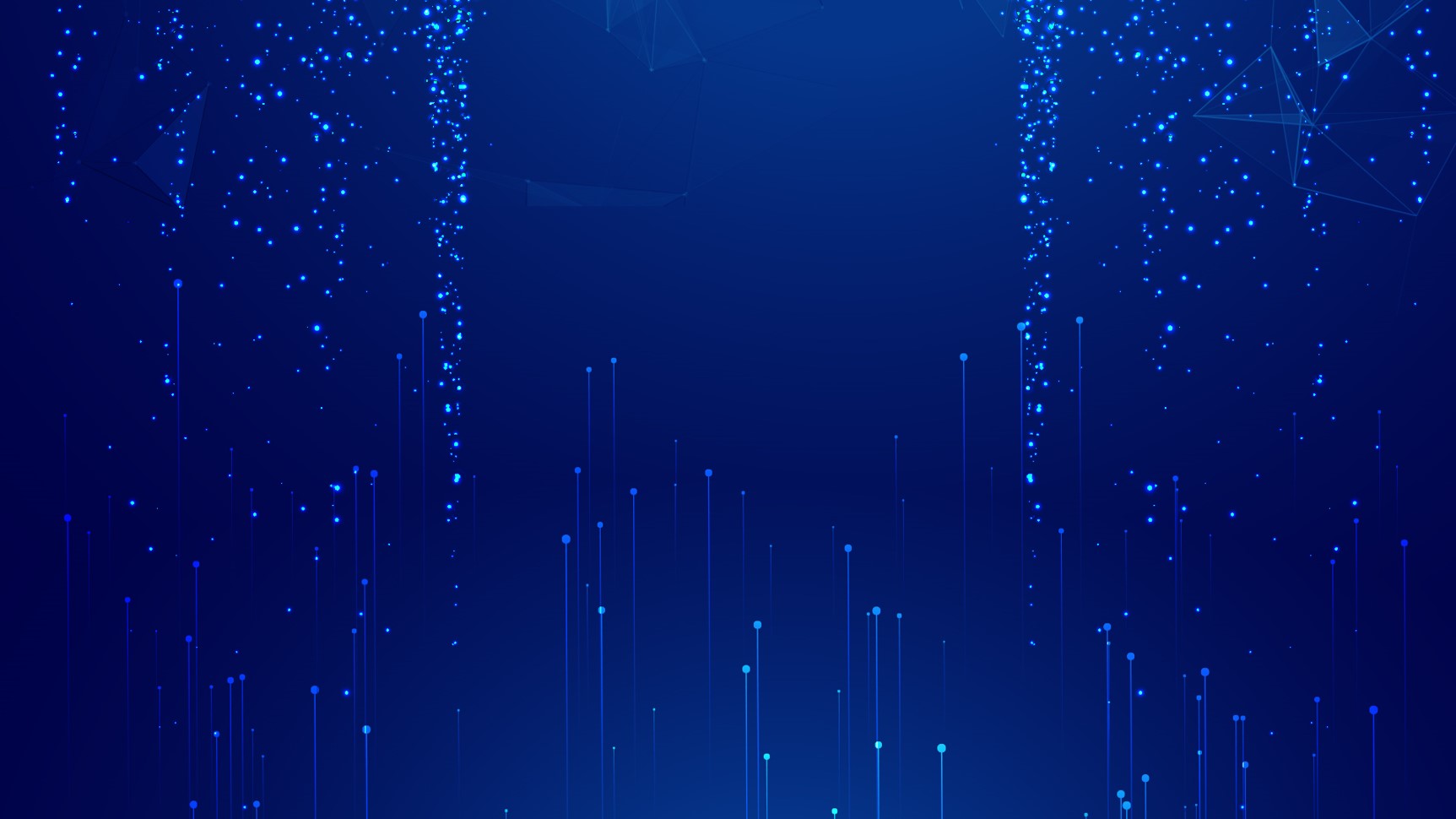 合作 合伙 融合
共创 共享 共赢
蓝源资本
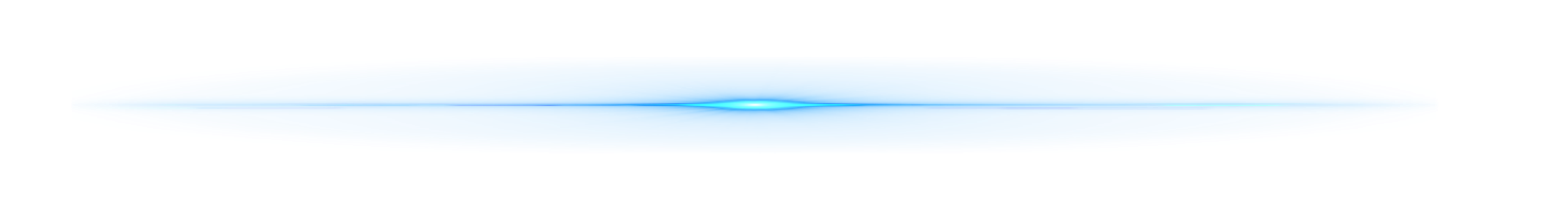 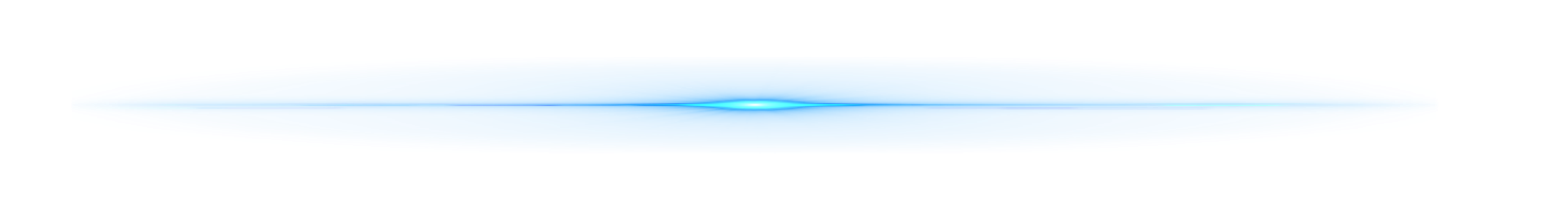 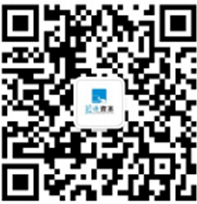 联系人：严明利
联系方式：18058100099